Федеральное государственное  казённое общеобразовательное учреждение  «Средняя общеобразовательная школа №6». Таджикистан.
Малые жанры фольклора-пословицы и поговорки
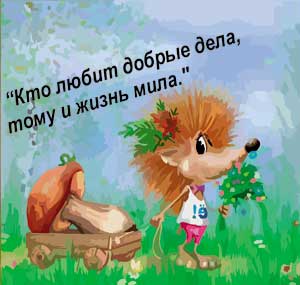 Учитель русского языка 
и литературы 
Копылова Елена Ивановна
Устное народное творчество. Фольклор.
Фольклор -
народное творчество
англ. folk – народ, 
lore – мудрость, знание
совокупность обычаев, обрядов, 
песен и других явлений народного быта
Малые жанры фольклора –небольшие по размеру фольклорные произведения.
Колыбельная песня
Пестушка
Потешка
Прибаутка
Закличка
Приговорка
Считалка
Скороговорка
Загадка
А какие малые жанры фольклора вы ещё не назвали?
Поговорка
Пословица
Краткое изречение, которое  даёт оценку явлению, событию, человеку.
Пословица выражает законченную мысль.
Часть вашего предложения, которая делает ярче и выразительнее вашу речь.
Часть вашего суждения.
Пословицы о пословицах
ПОСЛОВИЦА НЕ ДАРОМ МОЛВИТСЯ.
ПОСЛОВИЦА ПРАВДУ ВСЕМ ГОВОРИТ.
ПОСЛОВИЦА ВЕК НЕ СЛОМИТСЯ.
ГЛУПАЯ РЕЧЬ – НЕ ПОСЛОВИЦА.
КРАСНА РЕЧЬ ПОСЛОВИЦЕЙ.
ОТ ПОСЛОВИЦЫ НЕ УЙДЁШЬ.
Тематические группы пословиц
Любовь к Родине
Глупа та птица ,которой своё гнездо не мило.
На чужой сторонушке рад своей воронушке.
Русский не с мечом , ни с калачом не шутит.
Грамота и обучение
Кто грамоте горазд, тому не пропасть.
Грамоте учиться – вперёд пригодится.
Век живи – век учись.
Трудолюбие и лень
Терпение и труд всё перетрут.
Лёжа хлеба не добудешь.
Маленькое дело лучше большого безделья.
Земля и крестьянская работа.
Пашню пашут – не руками машут.
Каково волокно, таково и полотно.
Чья земля, того и хлеб.
Семья
Любовь да совет, так и нуждочки нет.
Муж да жена- одна душа.
От хозяина чтобы пахло ветром, а от хозяйки- дымом.
Природа и приметы
Снег глубок- год хорош.
Вешний день год кормит.
Март глубок да мокрый май-будет каша и каравай.
Слово
Слово не воробей, вылетит не поймаешь.
Скажешь -  не воротишь, напишешь -  не сотрёшь, отрубишь –не приставишь. 
О дружбе
Старый друг лучше новых двух.
Друзья познаются  в беде.
От хорошего братца можно ума набраться.
Задание 1. Продолжите пословицы.
Тот труда не боится,…
За всё берётся,…
Нужно наклониться,…
За всё браться- 
Не за своё дело не берись, а …
Суди о людях не по словам, а…
Не сиди сложа руки, …
Задание 2. Включите поговорки в предложения.
Бить баклуши;
брать быка за рога;
как снег на голову;
семь пятниц на неделе;
без году неделя;
лёгок на помине;
выйти сухим из воды.
Задание 3. Подберите пословицы- синонимы.
Без заботы и репу не вырастишь.
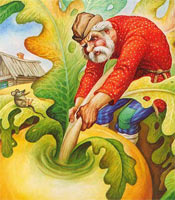